ISO 14000 dan ISO 14001
By
Ahmad Irfandi, SKM., MKM
Apa itu ISO
ISO International Organization of Standarization Suatu  
	- Organisasi Internasional Standard Didirikan th 1997, 	
	- Organisasi non Pemerintah

Anggota: - Lembaga Standarisasi Nasional dari Negara-  
                negara di Dunia ( + 118Negara) 

Lembaga Lain : - Industri	   	- Konsumer	
		     - Laboratorium	- Engineer/Teknik	
		     - Org. Lingkungan  	- Pihak Interes

	Ketua		: Canada
	Indonesia	: DSN
	USA			: ANSI
ISO 9000
ISO 14000
Standard Mutu
Berfungsi sebagai tolak ukur bagi Industri dalam menjaga kekonsistenan mutu produk
Standard Lingkungan
Pendekatan baru dalam perlindungan lingkungan
Didorong oleh pasar
Didorong oleh peraturan & Perundang-undangan
Apa itu ISO 14000
Serentetan standard dasar
Dikembangkan oleh ISO
Berlaku untuk setiap jenis perusahaan/industri besar/kecil
Manajemen dampak lingkungan
Tujuan Utama
Perlindungan terhadap lingkungan
Pencegahan pencemaran

Caranya :
Konservasi
Preservasi
Konservasi : Boleh dimanfaatkan tapi tidak merusak 
Preservasi : Tidak boleh mengganggu lingkungan
Standard Apa ?
Sertifikat & 
 Tidak sertifikat
Yang sudah diterbitkan seri : ISO 14.000
ISO 14.001 Sistem manajemen lingkungan 

ISO 14.004    Bersifat Informatif
			        Dapat digunakan oleh Perusahaan :  
                           Kecil  & Menengah
ISO 14010 – 14015 Audit Lingkungan
ISO 14020 – 14024 Eco Labelling
ISO 14041 – 14044  Analisis Daur Hidup
ISO 14060 		Aspek Lingkungan Standar Produk
ISO 14001
Standarisasi Internasional tentang sistem manajemen 
	lingkungan 

Memadukan kriteria lingkungan ke dalam kriteria kinerja 
	perusahaan pada semua tingkatan

Sifatnya sukarela dimana industri dianjurkan untuk 
	membuat aturannya sendiri untuk melakukan
	penyempurnaan kinerja lingkungan secara berkelanjutan 
	melalui proses audit & pengkajian

Standarisasi ini berlaku untuk semua jenis dan ukuran perusahaan 

Memperhitungkan berbagai kondisi :
	- Geografis	- Sosial		- Budaya
Persyaratan ISO 14001
Komitmen dari Top/senior manajemen
 Melaksanakan kaji awal Lingkungan
 Membuat Kebijakan Lingkungan
Menentukan tujuan dan sasaran Lingkungan
Membuat & melaksanakan program manajemen lingkungan  
 Evaluasi
Pengelolaan lingkungan yg berkelanjutan
PENCEGAHAN
Dampak
Mencegah
Mengurangi
mengendalikan
Pengolahan
Daur Ulang
Perubahab Proses
Mekanisme Pengendalian
Penggunaan SDA yang Efisien
Penggantian Bahan
UNSUR-UNSUR DAMPAK LINGKUNGAN
1.  Dampak pada ekologi
Flora & Fauna
Keaneka ragaman hayati
Habitat
Keindahan alam
2.  Dampak pada (SDA) 
Tanah Pertanian
Hutan / Tropis
Air
Mineral
Laut
Energi
Tanah
Dan lain-lain
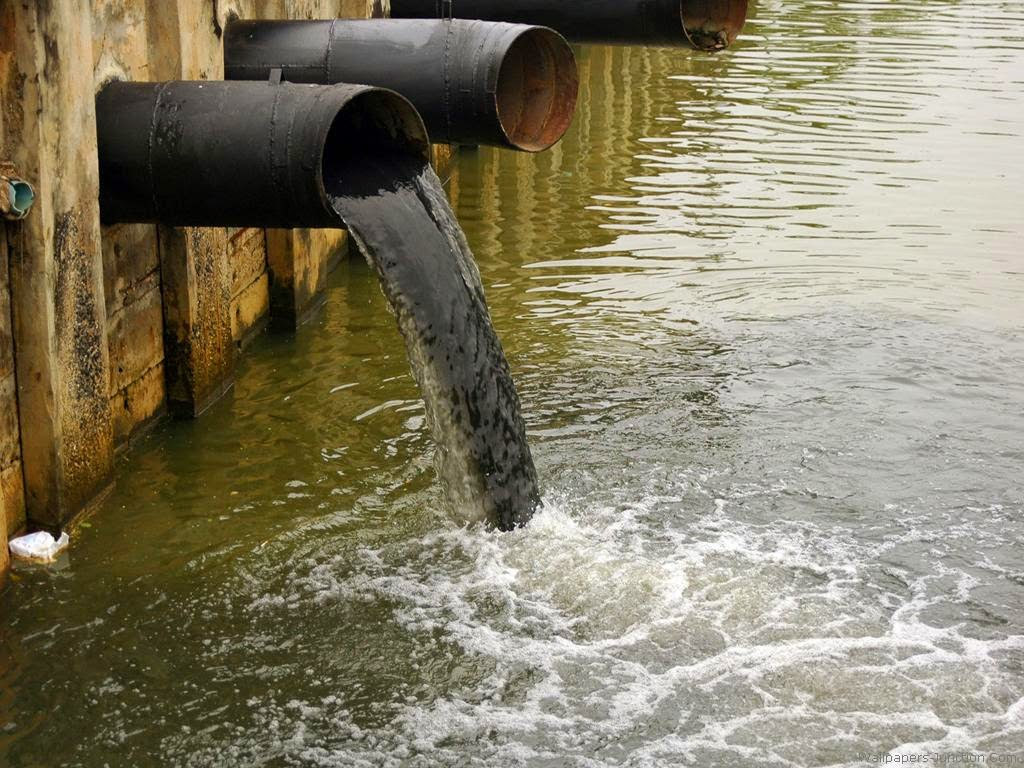 3. Dampak Pencemaran Air
Air
Udara
Radiasi
Erosi Tanah
Produksi Limbah
Tingkat Pencemaran
	Lokal
	Global
MANFAAT PENERAPAN SISTIM MANAJEMEN LINGKUNGAN
Perlindungan Lingkungan
Manajemen Lingkungan
Dasar Persaingan yang Sama
Kesesuaian dengan Peraturan &Perundang 
 Undangan
Penerapan Sistim Manajemen yang Efektif
Pengurangan Biaya
Hubungan Dengan Masyarakat yang Lebih Baik
Kepercayaan & Kepuasan Masyarakat
KONSEP SML
Komitmen Kebijakan Lingkungan
Tujuan & Sasaran
Program Pengelolaan
Audit & Tindakan Koreksi
Tinjauan Manajemen
Penyempurnaan Berkelanjutan
SASARAN SML
Identifikasi & Pengawasan dari spek/dampak/resiko lingkungan
Menentukan & keberhasilan dalam melaksanakan :
Kebijakan lingkungan
Tujuan
Sasaran
Penentuan/Peraturan

Identifikasi Keuntungan Lingkungan
Pengawasan & Perbaikan secara berkesinambungan terhadap kinerja lingkungan
ECO - LABELLING
Jenis: 1. Produk tersebut bersahabat dengan lingkungan
           2. Perbaikan dengan spesifikasi produk dapat didaur ulang
           3. Berkaitan dengan dampak lingkungan dan produk
14
KEBIJAKAN LINGKUNGAN
Memberi Kerangka Untuk :
Menyusun
Mengkaji
Tujuan & Sasaran Lingkungan
Diterapkan
Dipelihara
Didokumentasikan
Kesemua karyawan dan masyarakat sekitar
KAJI AWAL LINGKUNGAN
Tujuan :
untuk membantu menentukan tujuan & sasaran yang ingin dicapai
Untuk mencapai kebijakan yang efektif
Kaji awal lingkungan dapat dilakukan oleh :
 Konsultan
 Personel dalam Organisasi
KAJI AWAL MENCAKUP HAL :
Salinan standard ISO 14.000
EMS
Standard sistem pengelolaan lingkungan
Daftar salinan Peraturan yang dapat diterapkan
Identifikasi peraturan yang berkaitan dengan kegiatan perusahaan baik naional maupun daerah tingkat I & tingkat II
Mengikuti setiap perubahan peraturan peraturan lingkungan
IDENTIFIKASI DAMPAK UTAMA DARI KEGIATAN OPERASIONAL
Seluruh dampak penting perlu dilakukan identifikasi secara rinci
Dampak yang diidentifikasi yang menyangkut 
Bahan baku
Operasi/Proses 
Produk/jasa
Pengawasan lingkungan yang berlangsung saat ini
Tindakan yang dilakukan saat ini mencakup :
Efektifitas
Penempatan Staf
Pembiyaan
Dukungan manajemen puncak
Penempatan prosedur
Penggunaan konsultan
Sistem pengawasan lingkungan saat ini
Aktifitas Tambahan
Sistem apa yang harus ditambahkan untuk melindungi lingkungan
Hal ini akan menjadi rekomendasi bagi pihak manajemen untuk meningkatkan pengawasan lingkungan / mendapatkan sertifikasi
Perkiraan Biaya dan Manfaat
Berkaitan dengan biaya & manfaat yang diperoleh, sudah diperkirakan dari semula/lebih awal
KEBIJAKAN LINGKUNGAN
Suatu komitmen pada tingkat yang lebih tinggi dan bersifat umum
Suatu deklarasi yang ditandatangani oleh pimpinan organisasi yang menyatakan bahwa :
Perlingkungan terhadap lingkungan menjadi prioritas utama
Untuk mengawasi dampak terhadap lingkungan secara efektif
Kebijakan yang dibuat :
Harus menunjukkan secara jelas mengenai kegiatan organisasi (seluruh kegiatan)
Harus menjadi titik tolak bagi pembentukan tujuan dan sasaran dibidang lingkungan
Harus memberi suatu kerangka kerja untuk menilai kemajuan yang disesuaikan dengan sasaran & tujuan yang ada yang diarahkan untuk meminimumkan danpak terhadap lingkungan
Harus dikomunikasikan, tersedia bagi masyarakat dipromosikan dan didukung oleh organisasi sehingga pekerja dapat baca/membaca
Kebijakan dapat di komunikasikan
Ditempel ditempat yang mudah dilihat
Di cetak dalam buletin organisasi
Dikirim ke setiap pegawai sebagai memo
Dilakukan secara berulang/sinambung
TUJUAN & SASARAN
Tujuan : Suatu rencana yang luas yang dapat membantu pencapaian kebijakan
Sasaran : Suatu yang sifatnya kwantitatif dipakai mengukur keberhasilan tujuan
Tujuan & Sasaran Lingkungan
Harus konsisten satu sama lain / tdak bertentangan
Harus mendukung kesesuaian dengan peraturan yang berlaku, persyaratan bisnis, penurunan dampak
Harus terintegrasi dengan keseluruhan organisasi sebagai tanggung jawab/fleksibilitas dalam pencapaian sasaran digunakan/melibatkan para pekerja
IDENTIFIKASI ASPEK LINGKUNGAN YANG TERKAIT DENGAN KEGIATAN PADA UNIT OPERASI
Emisi ke udara
Pembuangan ke Air
Manajemen Limbah
Kontaminasi tanah
Penggunaan bahan bakar & sumber daya alam
Isu masyarakat & lingkungan lokal lainnya
TERIMAKASIH